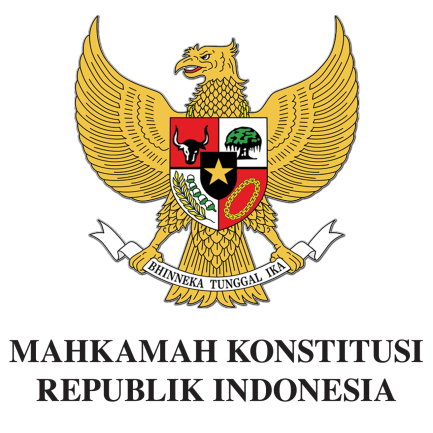 SIMULTAN
(Sistem Informasi Manajemen Peserta
Langsung dan Transparan)
PEDOMAN PENGGUNAAN SIMULTAN
BIMBINGAN TEKNIS HUKUM ACARA PENGUJIAN UNDANG-UNDANG
FUNGSI SIMULTAN
Evaluasi Narasumber dan kegiatan
Pre & Post Test
Daftar Hadir
Booklet & Bahan Paparan
Mengerjakan Pre Test dan Post Test secara online dengan login sesuai ID peserta
Daftar hadir/absensi kami sediakan dalam bentuk digital
Mengunduh pedoman kegiatan dan bahan paparan
Mengisi Kuesioner Evaluasi Narasumber dan Kuesioner Evaluasi Kegiatan (di akhir kegiatan) secara online
Akses laman pusdik.mkri.id pada browser
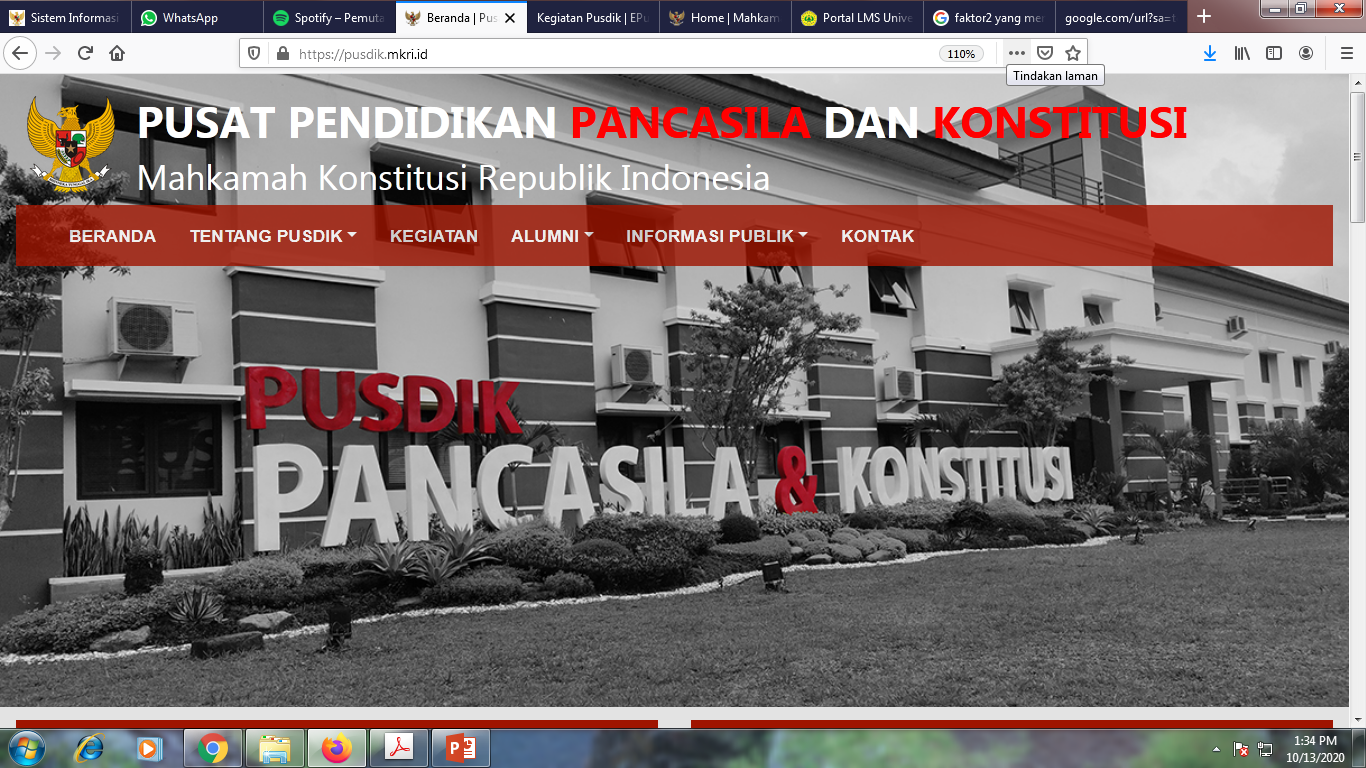 Klik LOGIN pada bagian SIMULTAN
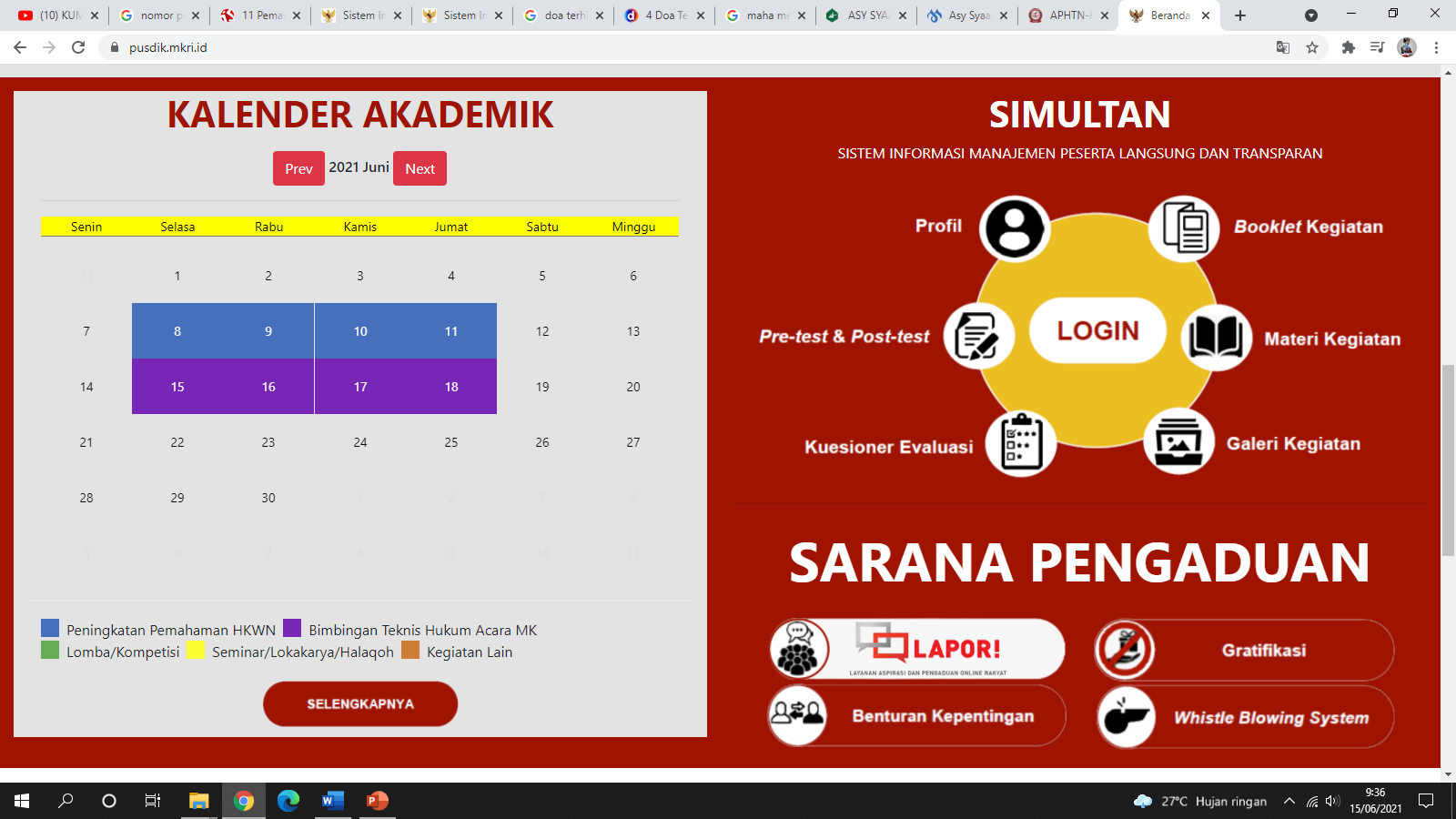 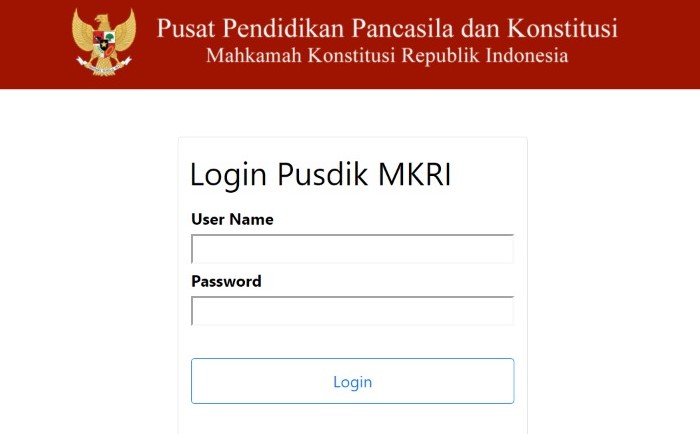 Masukan Username dan Password
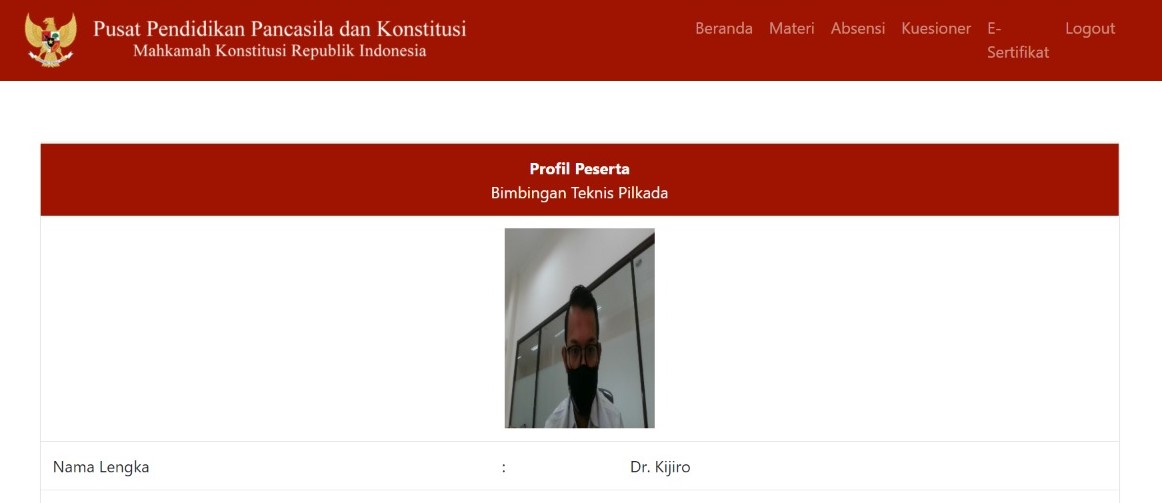 BIMTEK HUKUM ACARA PENGUJIAN UNDANG-UNDANG
Profil Peserta
Mengisi Pre Test dan Post Test
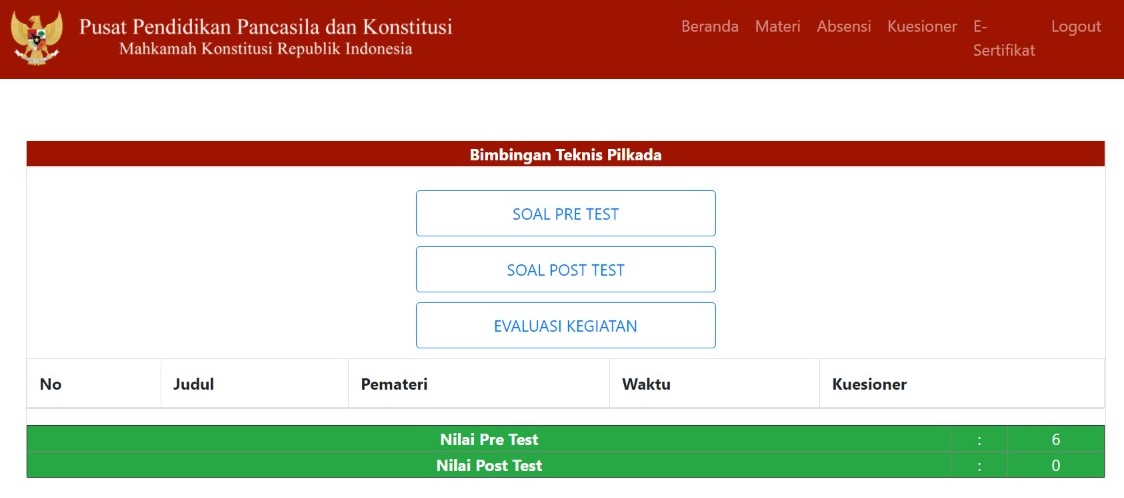 BIMTEK HUKUM ACARA PENGUJIAN UNDANG-UNDANG
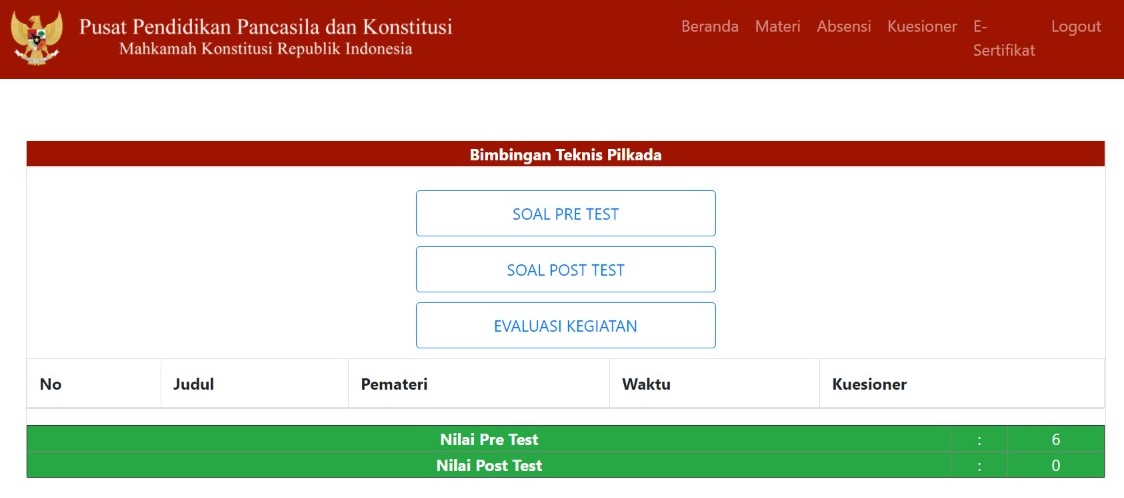 Klik pada tulisan
“SOAL PRE TEST”
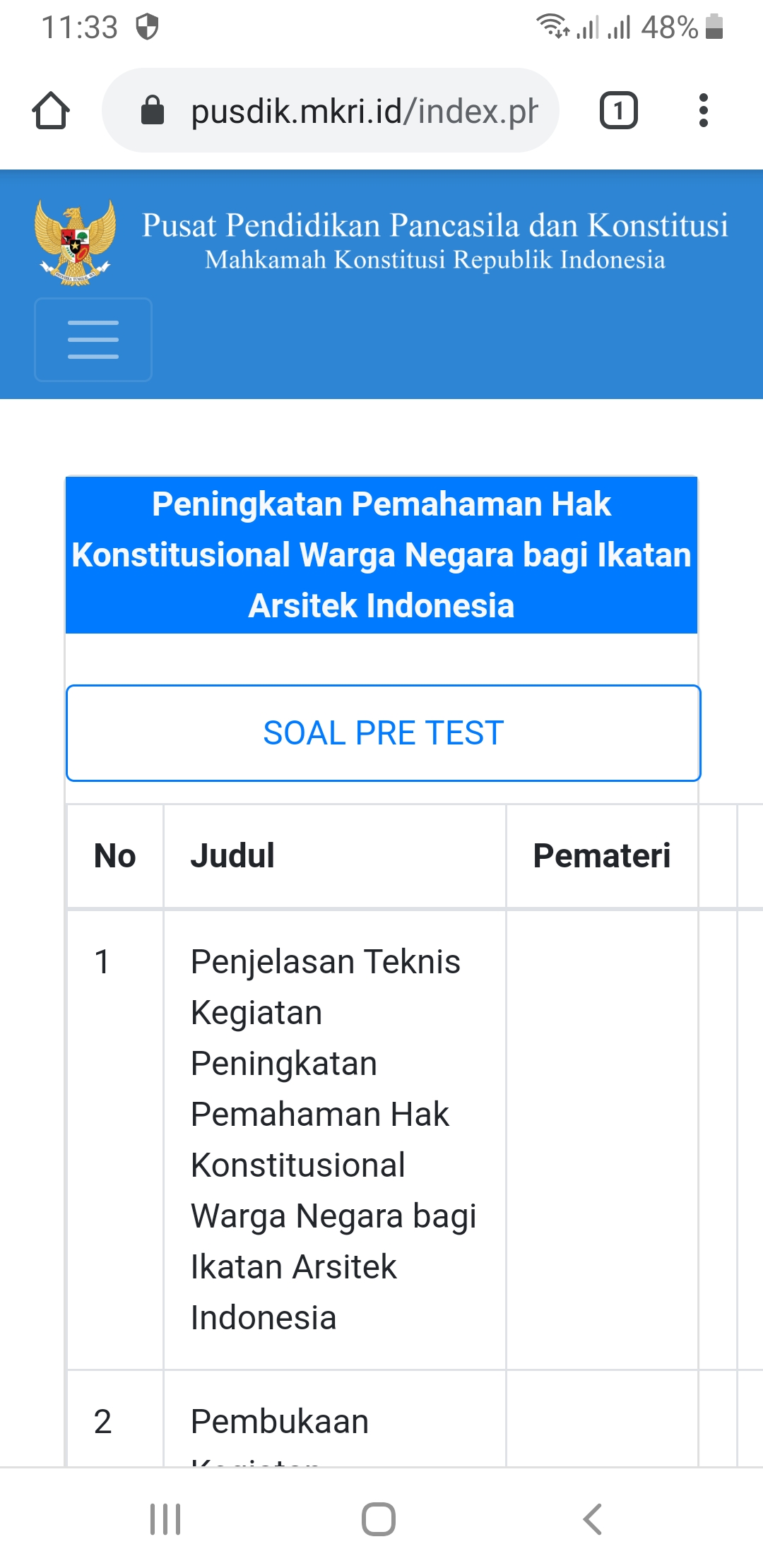 Halaman

“Lembar Pre Test 
& 
Post Test”


*Waktu mengerjakan soal Pre test dan Post test : 20 menit
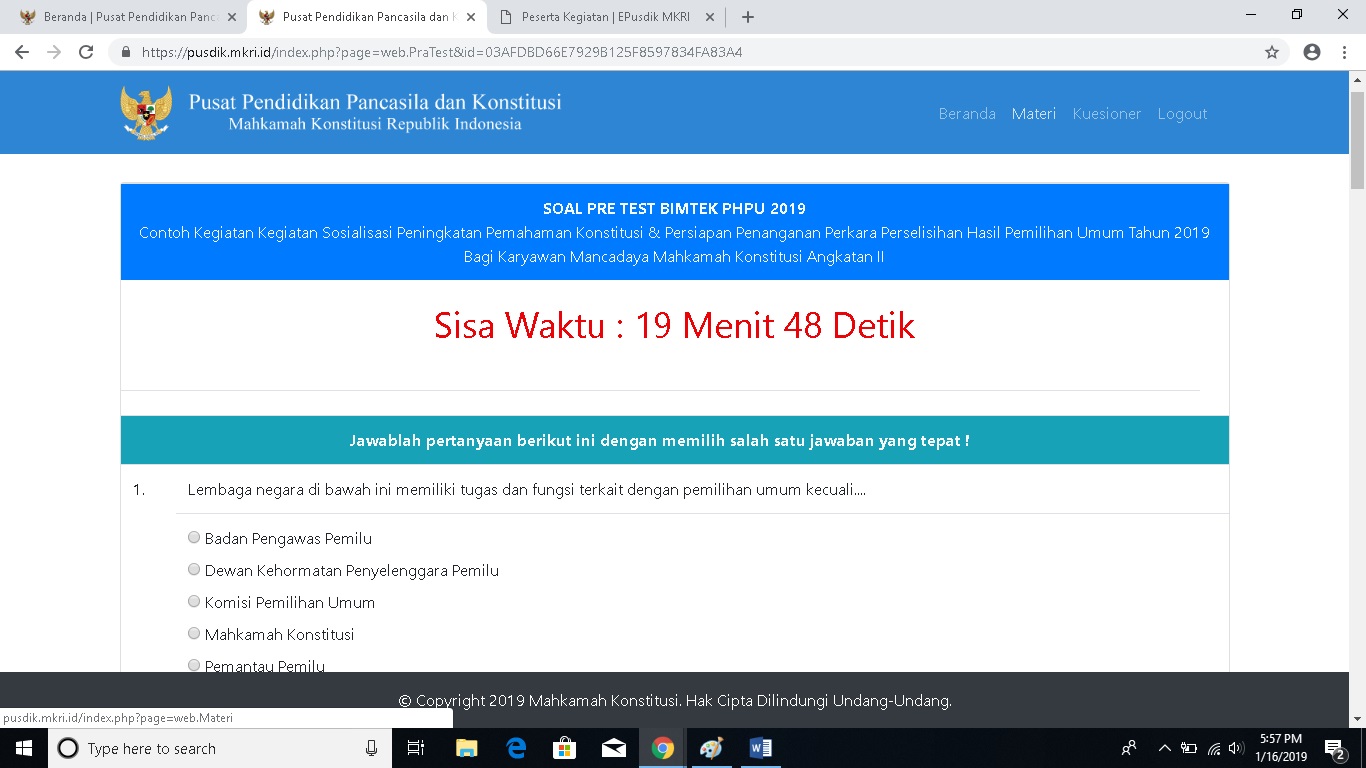 Isi 

Isi lembar kerja Pre Test dan Post Test dengan memilih  salah satu jawaban, setelah selesai 15 soal klik “simpan”
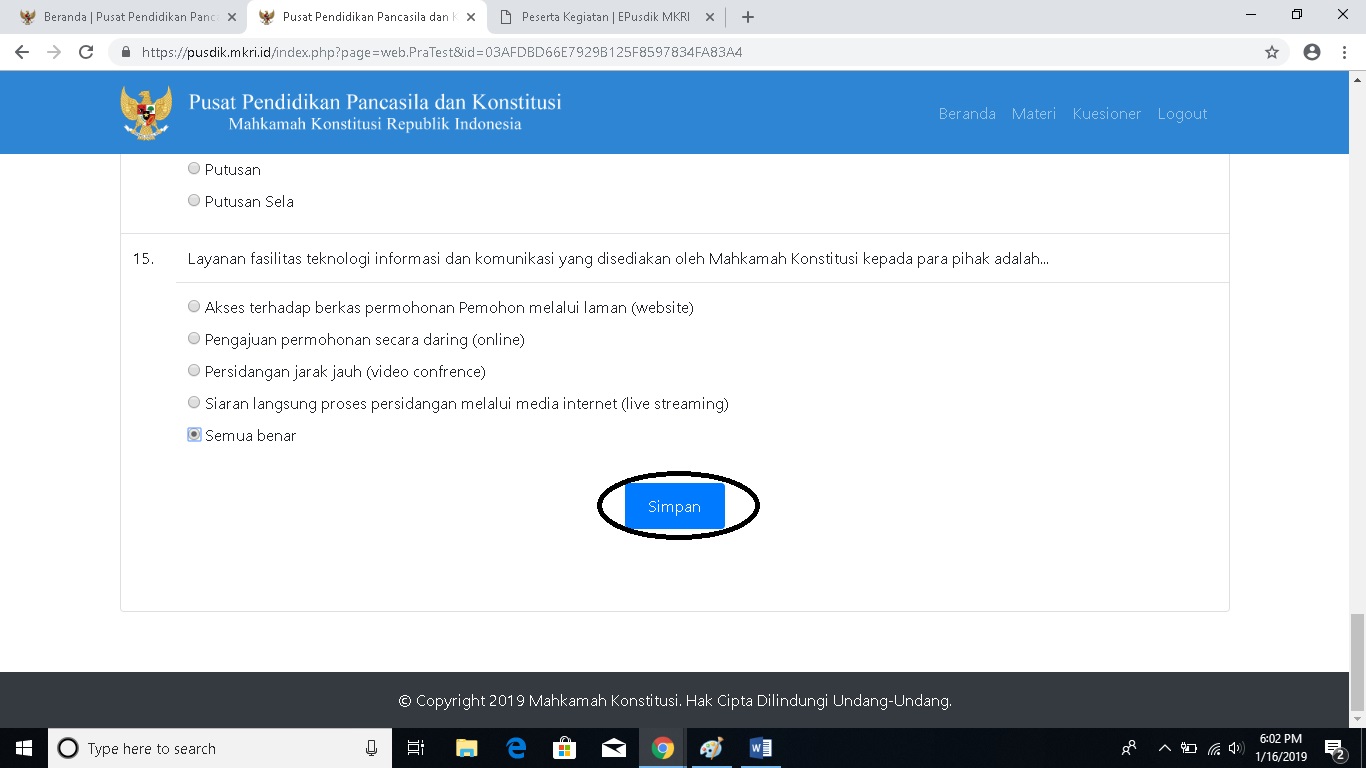 Hasil Pre Test dan Post Test
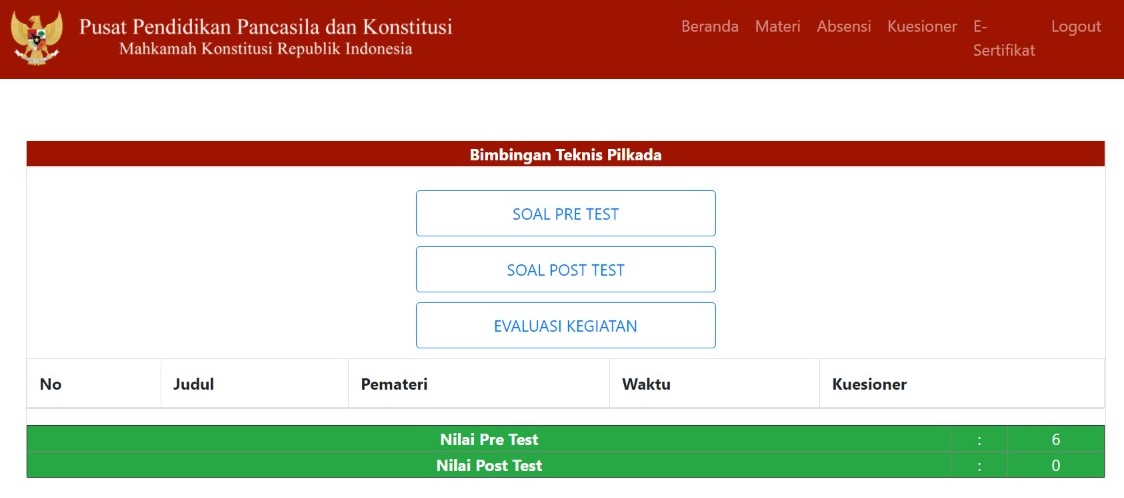 Bimbingan Teknis atau PPHKWN
10
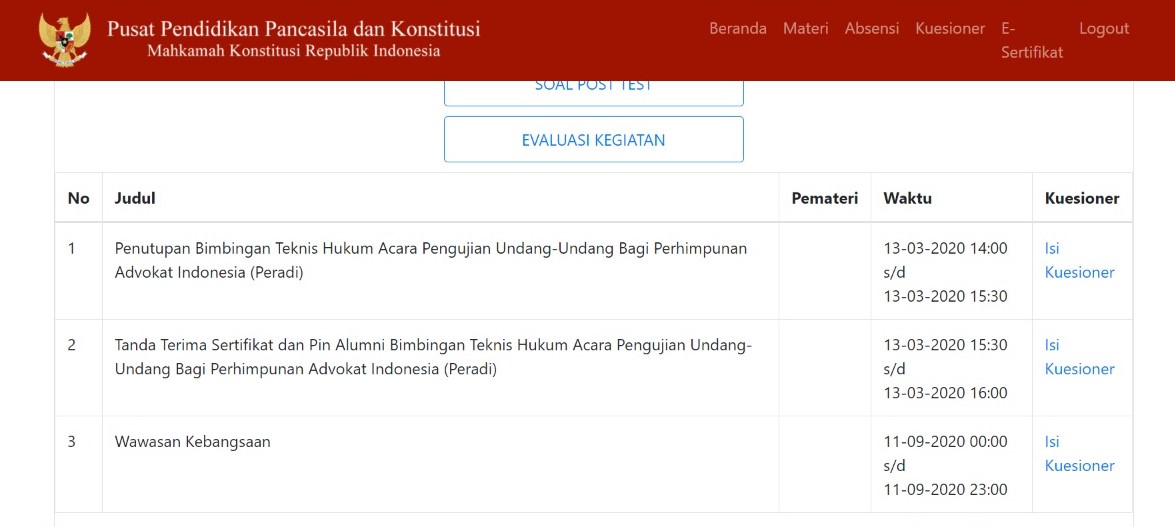 Mengisi Kuesioner Evaluasi Narasumber
Halaman

“Kuesioner Evaluasi Narasumber”



*Mohon diisi setelah atau menjelang setiap sesi materi berakhir
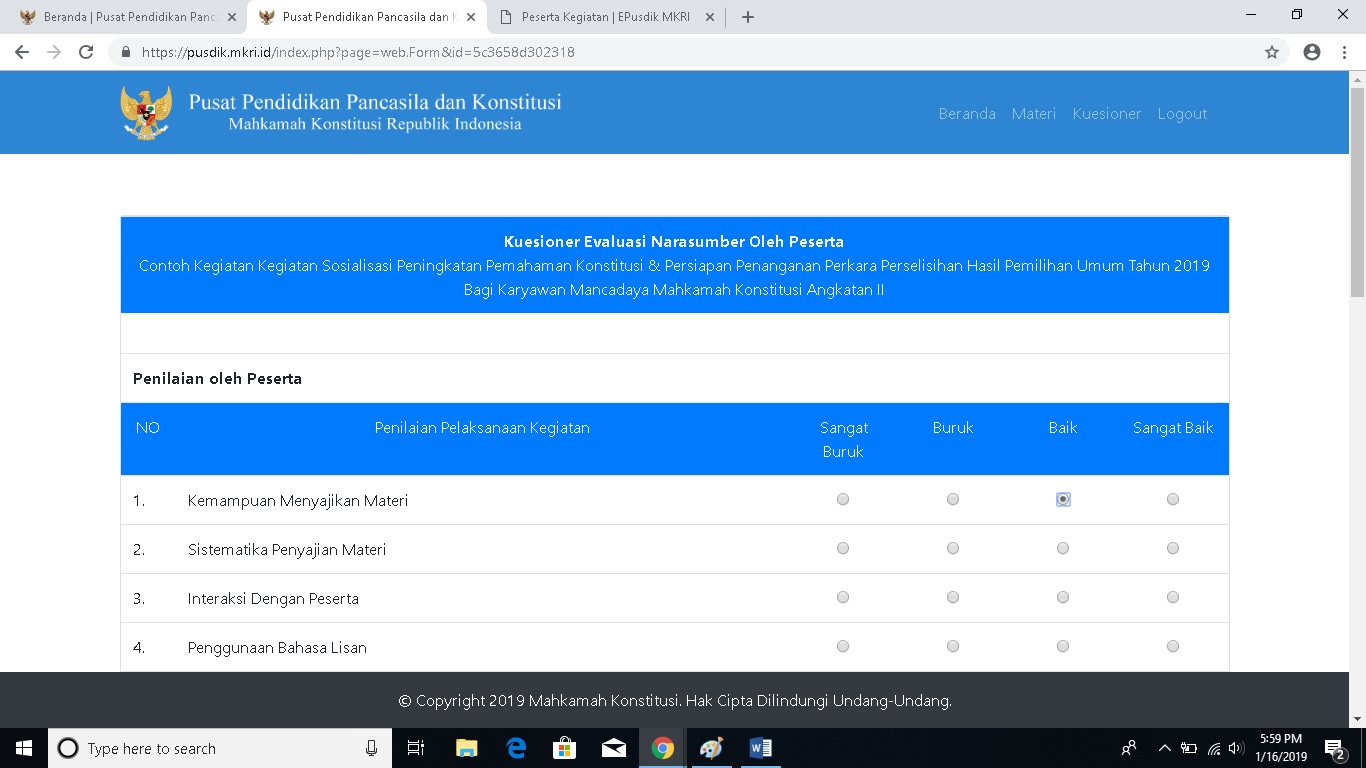 Isi 

Isi lembar Kuesioner Evaluasi Narasumber dengan memilih  salah satu jawaban, setelah selesai klik “simpan”

*Seluruh penilaian wajib diisi, kecuali kolom saran dan perbaikan
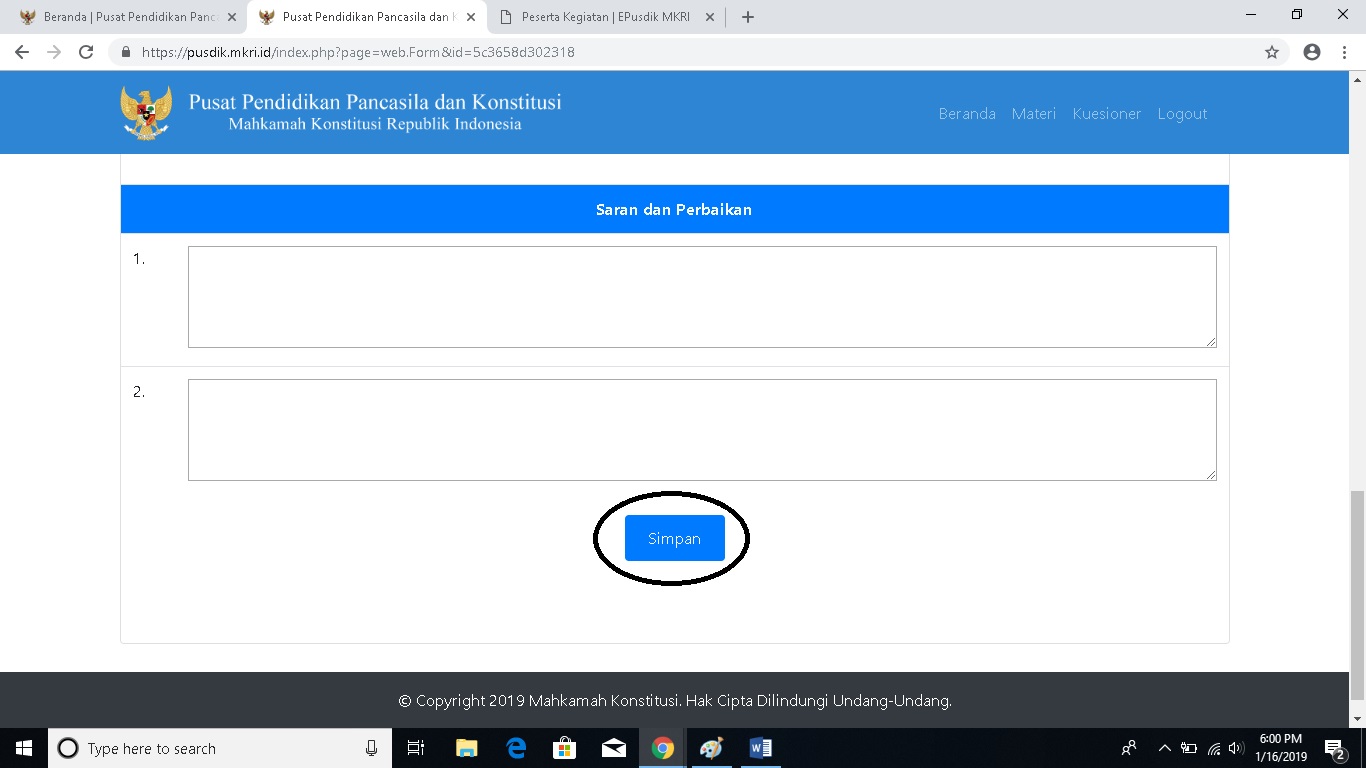 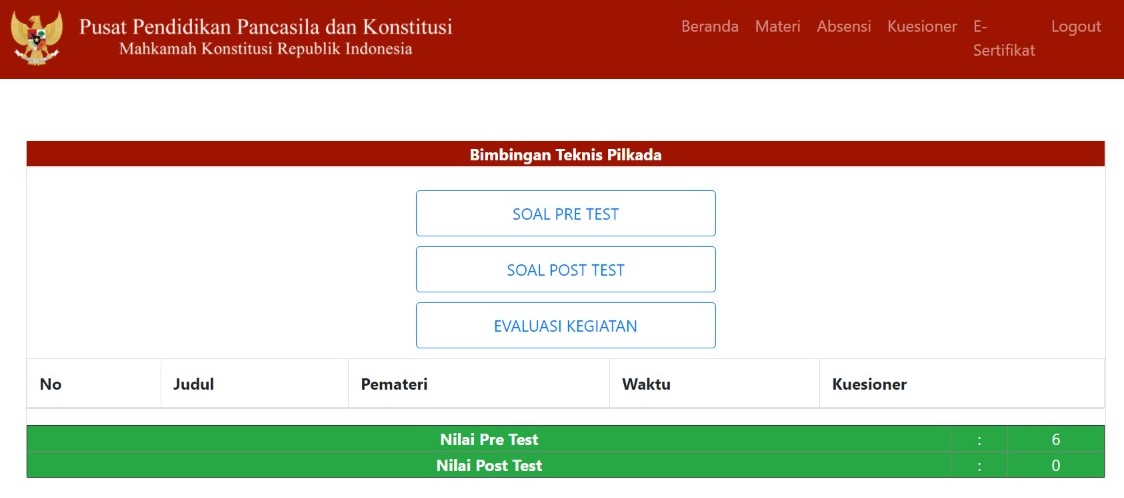 PPHKWN
Mengisi Evaluasi kegiatan
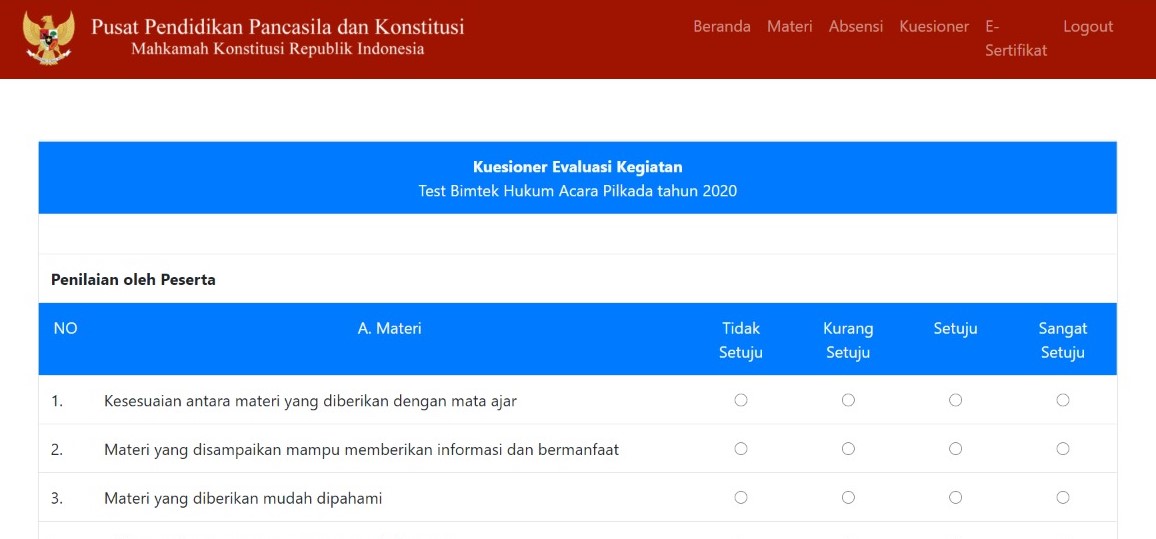 BIMTEK HUKUM ACARA PENGUJIAN UNDANG-UNDANG
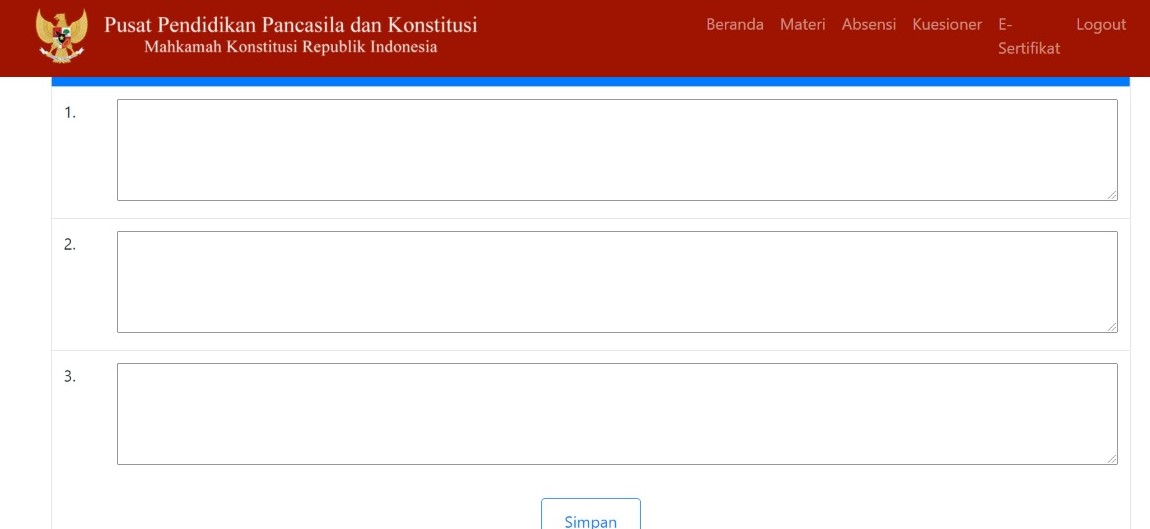 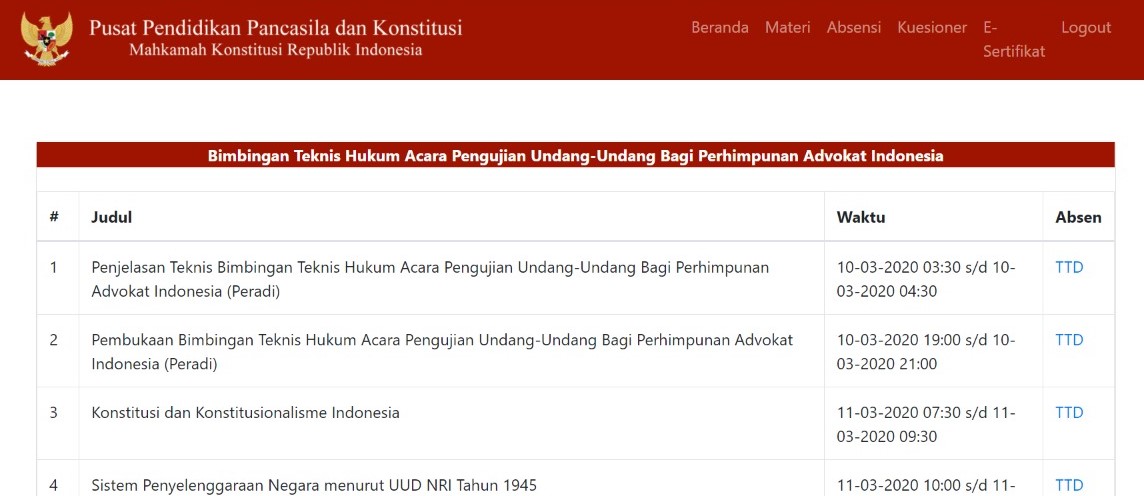 Bimbingan Teknis atau PPHKWN
Klik Absensi dan TTD

*Untuk Absensi sebaiknya peserta membuka dashboard e-pusdik menggunakan smartphone atau laptop dengan layar sentuh (touchscreen), karena akan membubuhkan tanda tangan di layar
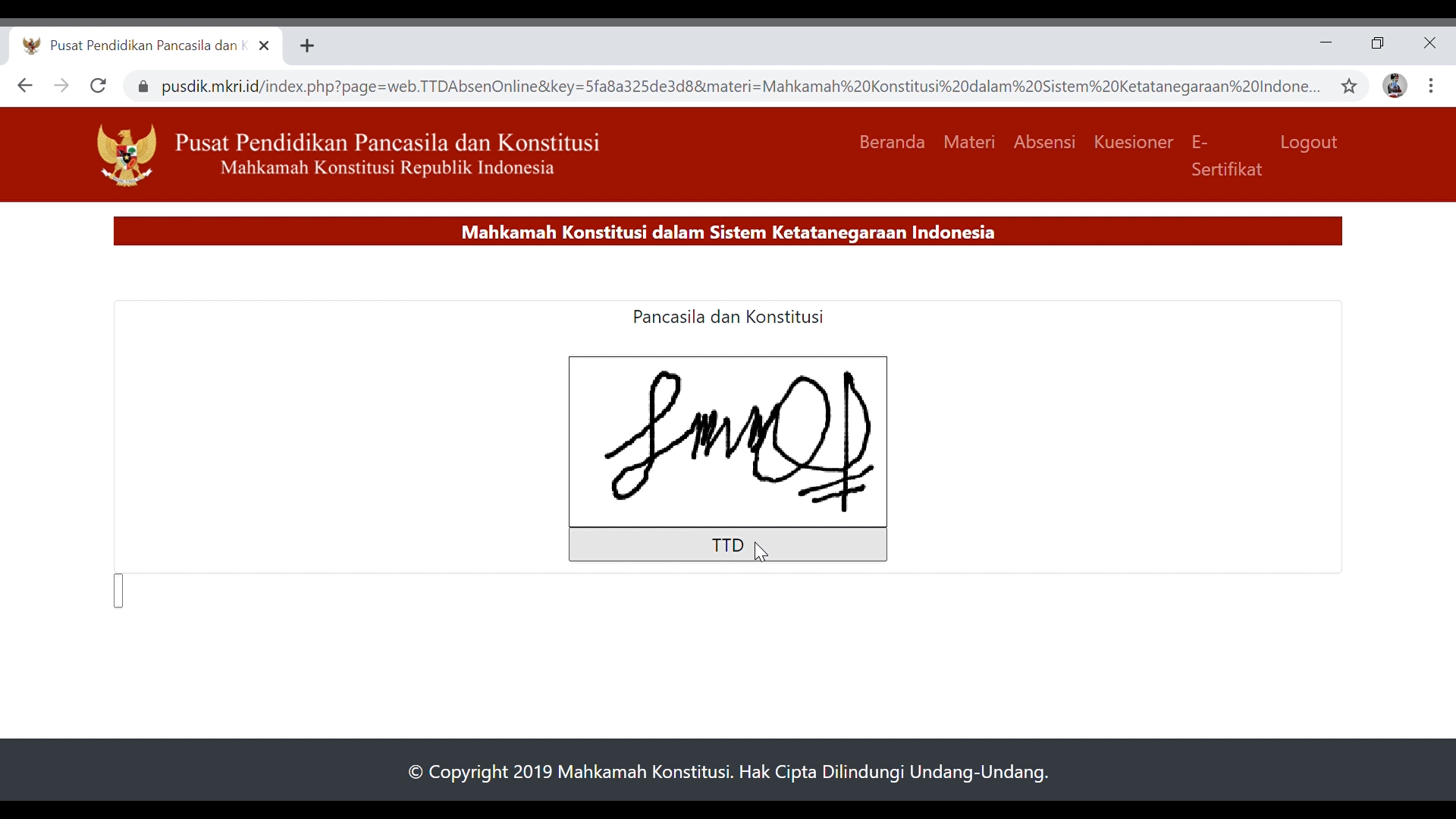 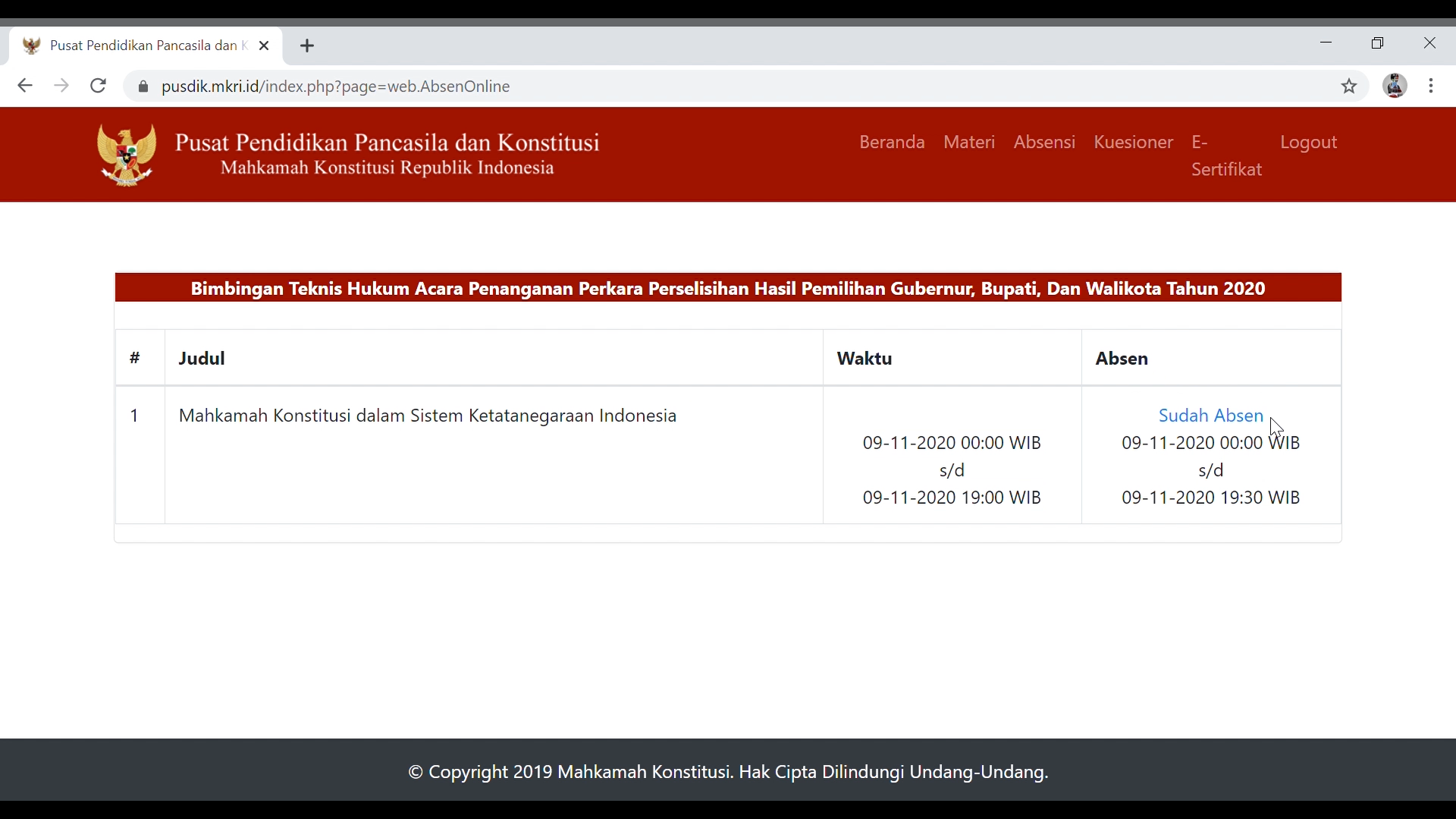 Bimbingan Teknis atau PPHKWN
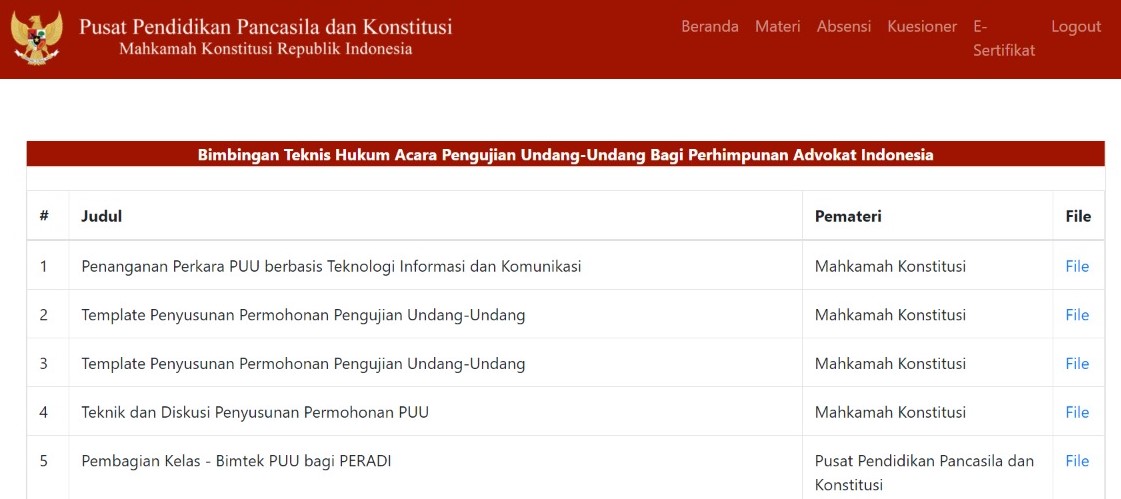 Bimbingan Teknis atau PPHKWN
Mendownload Materi atau Bahan Paparan Narasumber
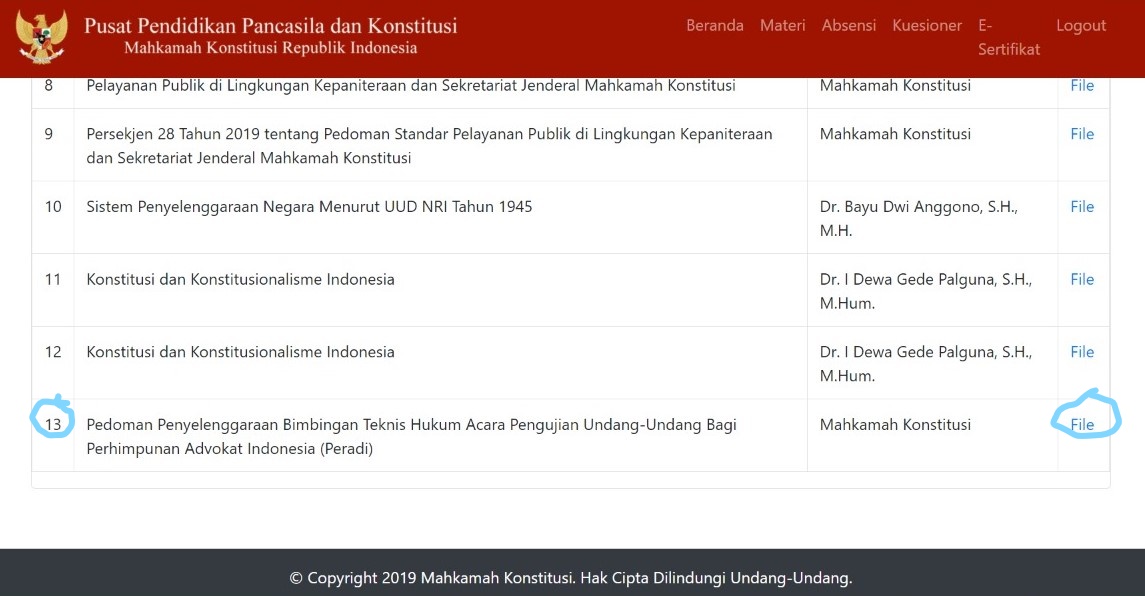 Pedoman penyelenggaraan (booklet) dapat diunduh dengan mengklik pada bagiam tulisan File
TERIMA KASIH